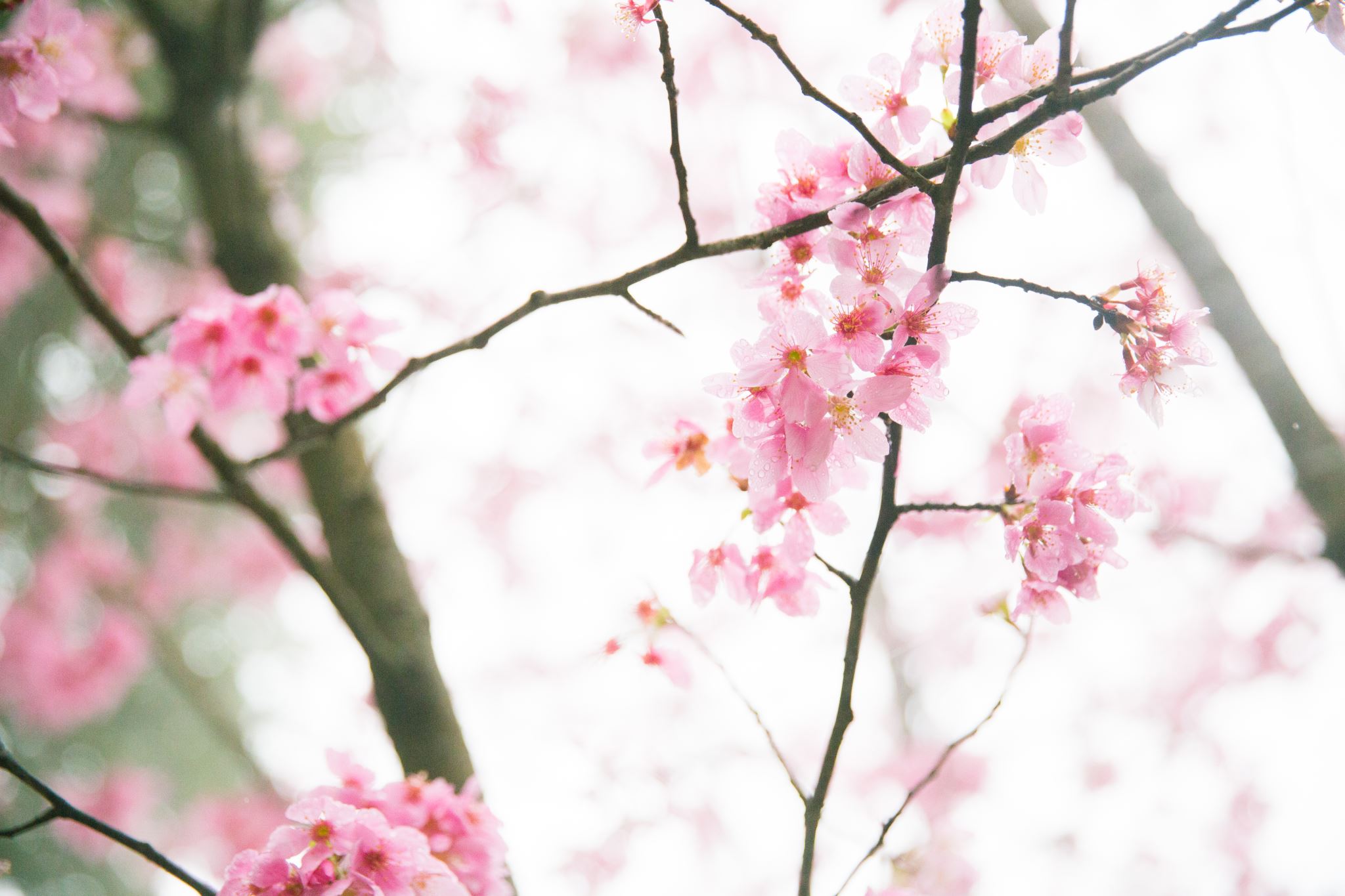 敬畏神的家
真蒙福
詩篇128篇
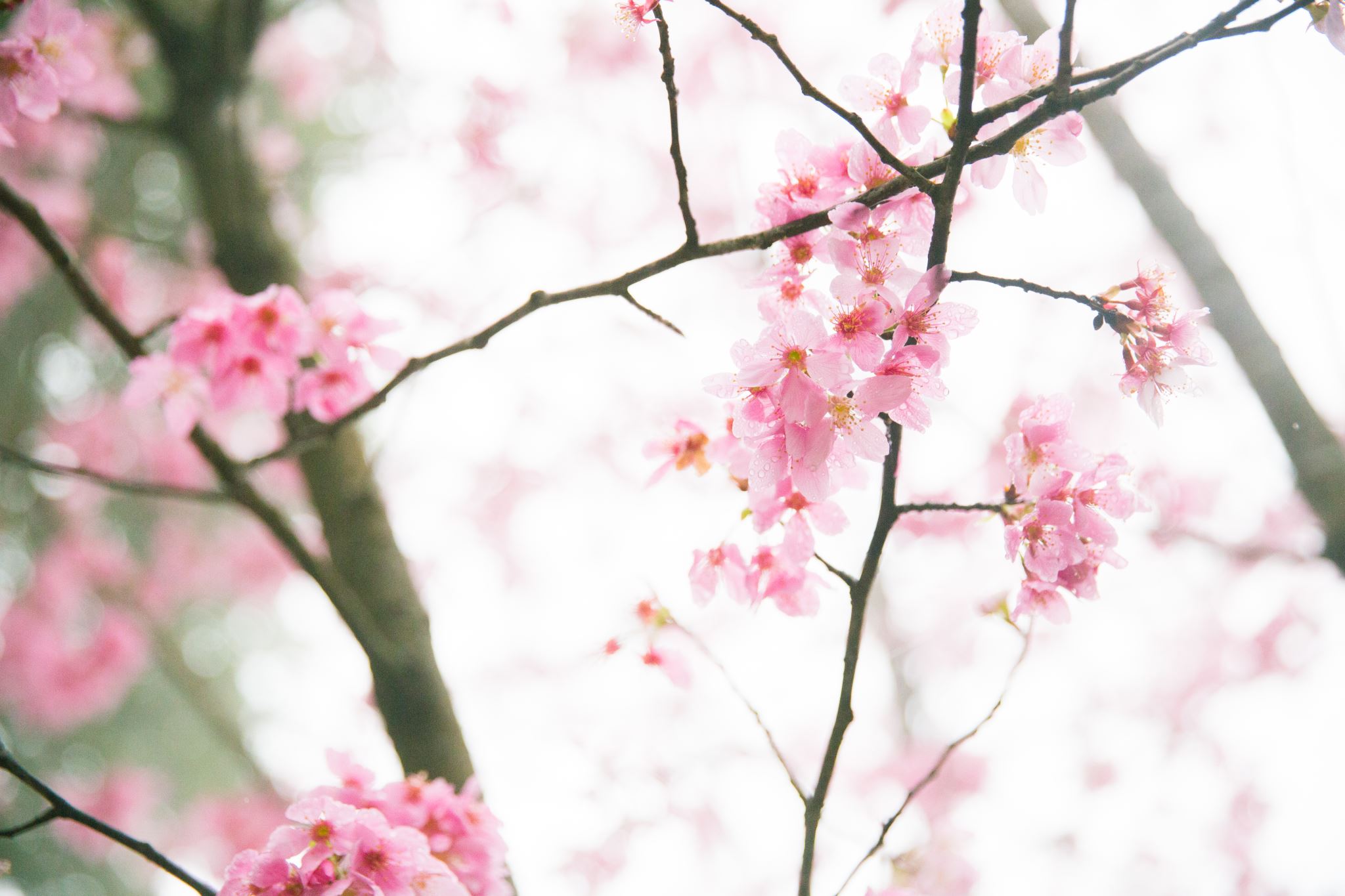 詩篇128篇一 個人蒙福 (128:1-2)
敬畏神 . 大蒙福
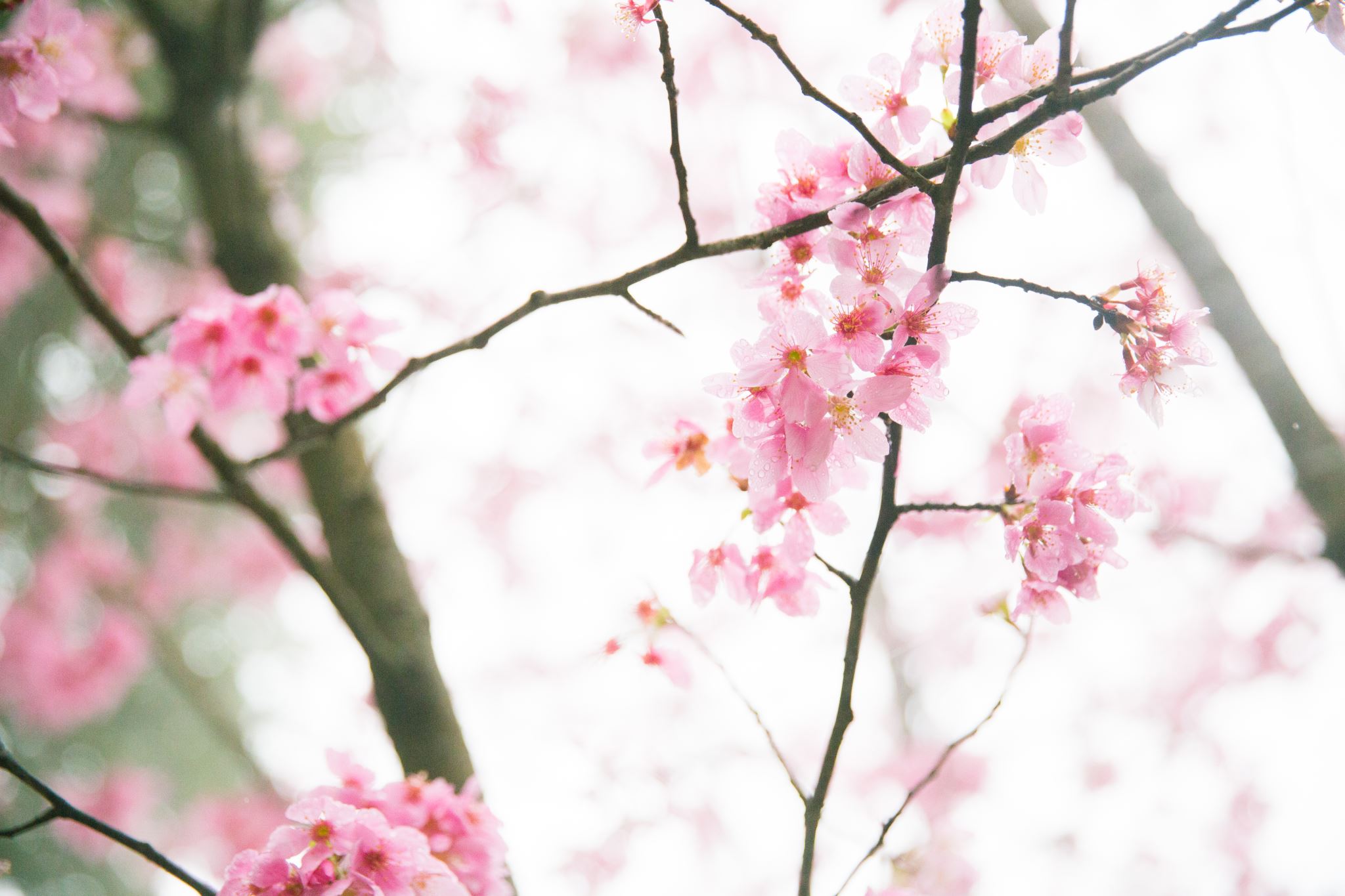 [1] 凡敬畏耶和華、 遵行他道的人便為有福！[2] 你要吃勞碌得來的； 你要享福，事情順利。
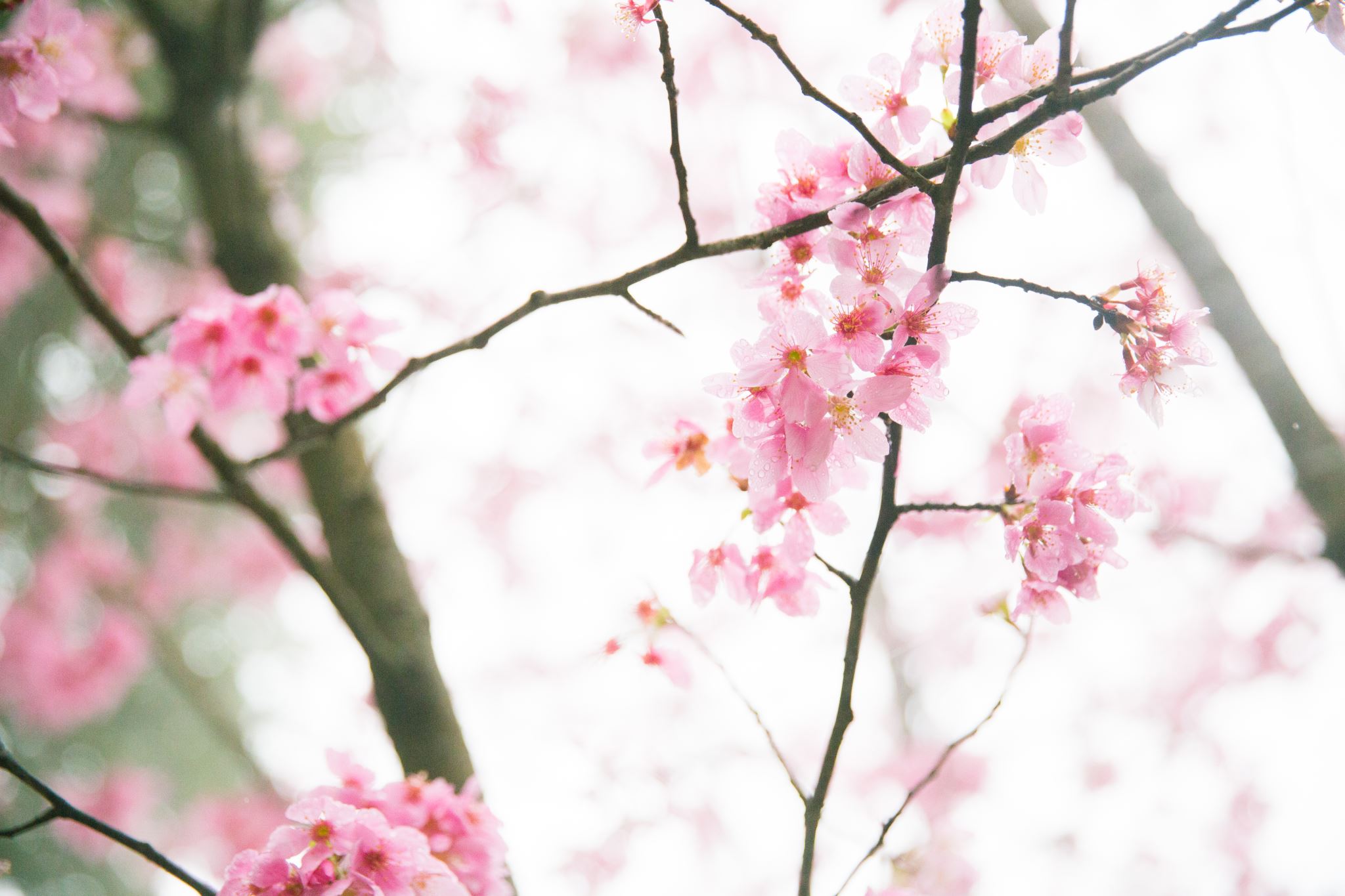 個人蒙福•	口出恩言—•	一筆勾銷—•	笑口常開—•	一團和氣—
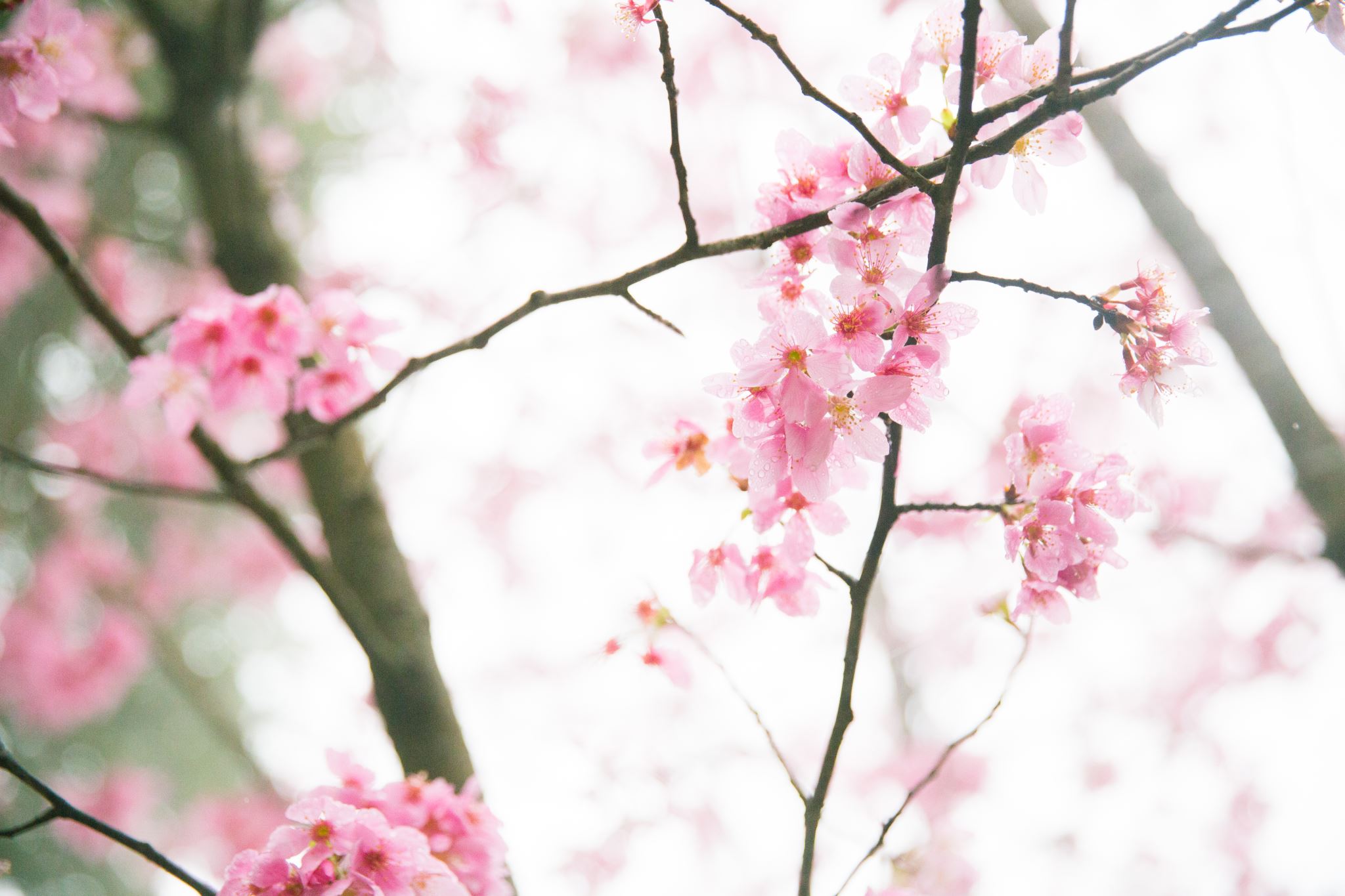 個人蒙福•	代代平安—•	重新得力—•	病得醫治—•	凡事富足—
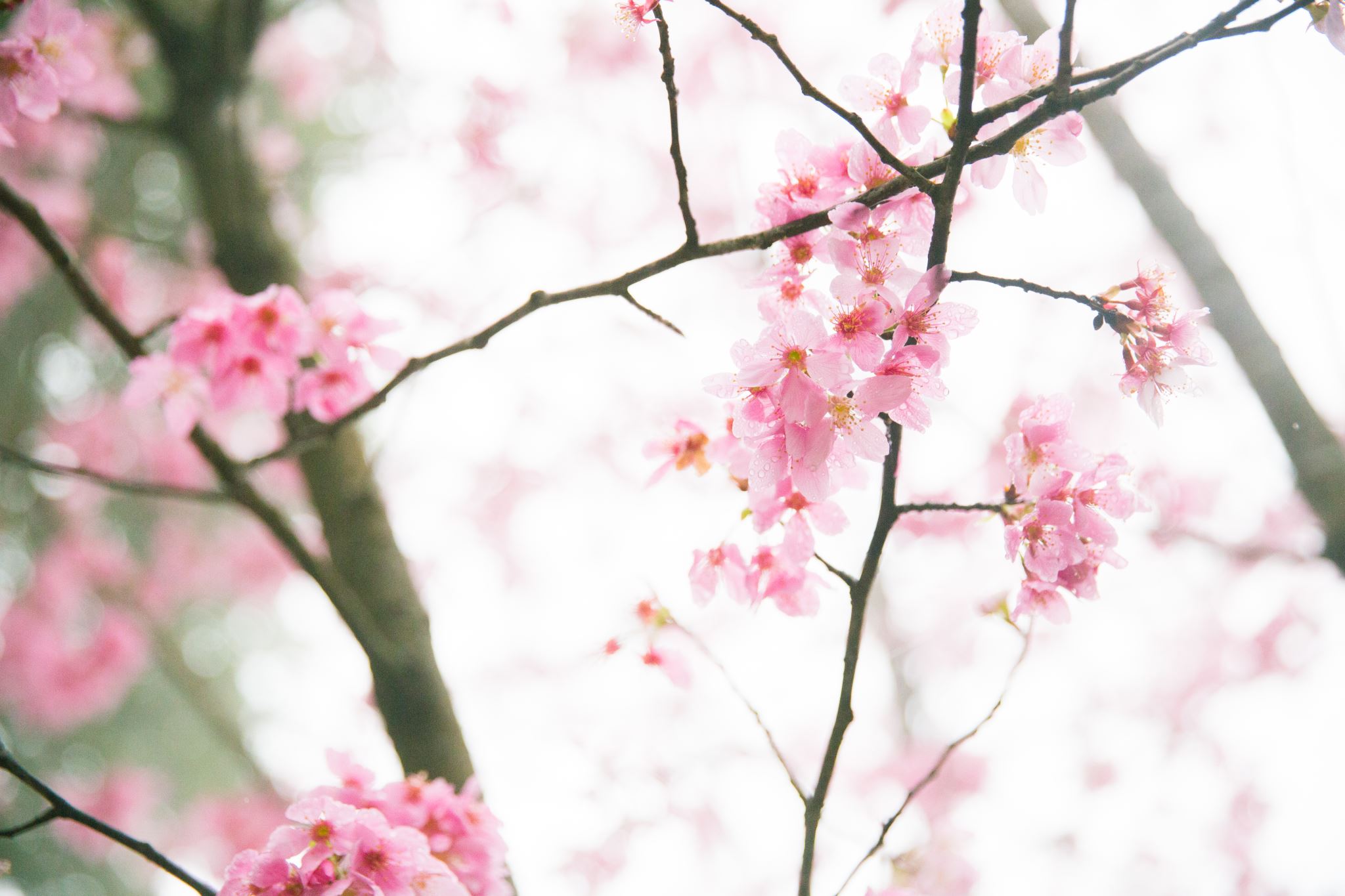 [2] 你要吃勞碌得來的；你要享福，事情順利。
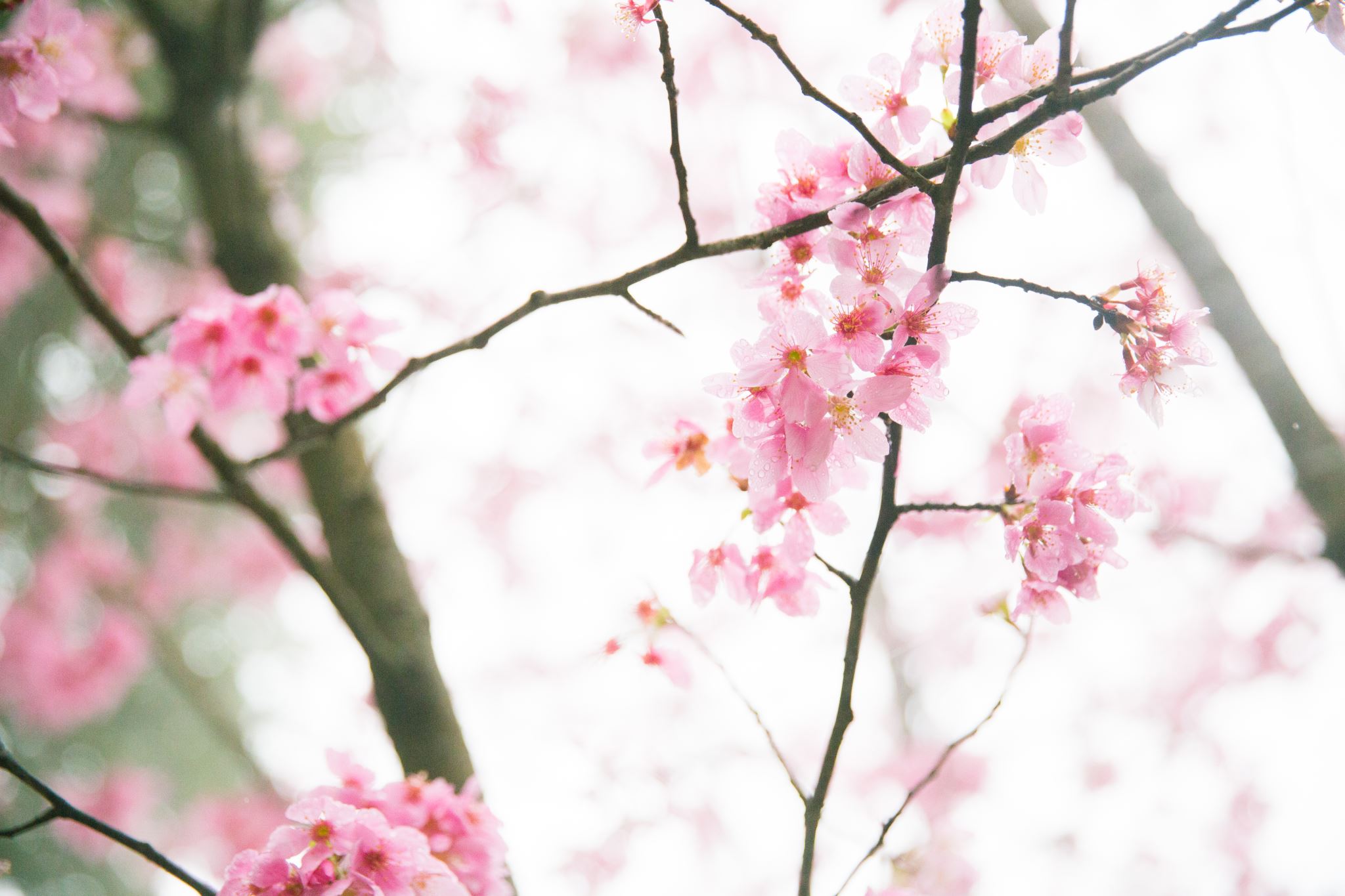 詩篇128篇二 家室蒙福 (128:3-4)
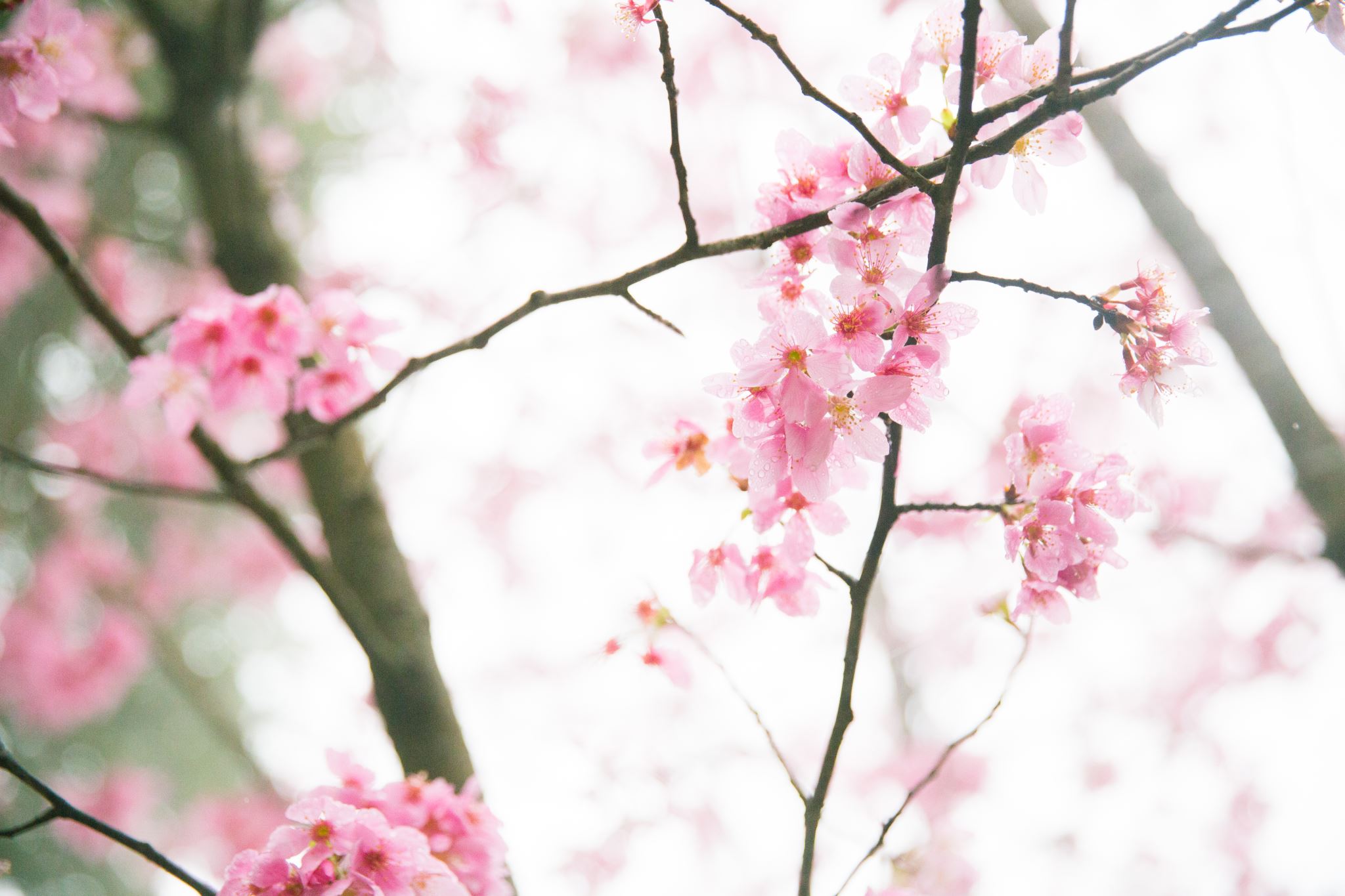 [3] 你妻子在你的內室，好像多結果子的葡萄樹； 你兒女圍繞你的桌子，好像橄欖栽子。 [4] 看哪，敬畏耶和華的人必要這樣蒙福！
橄欖壓榨成渣生出黃金藥油
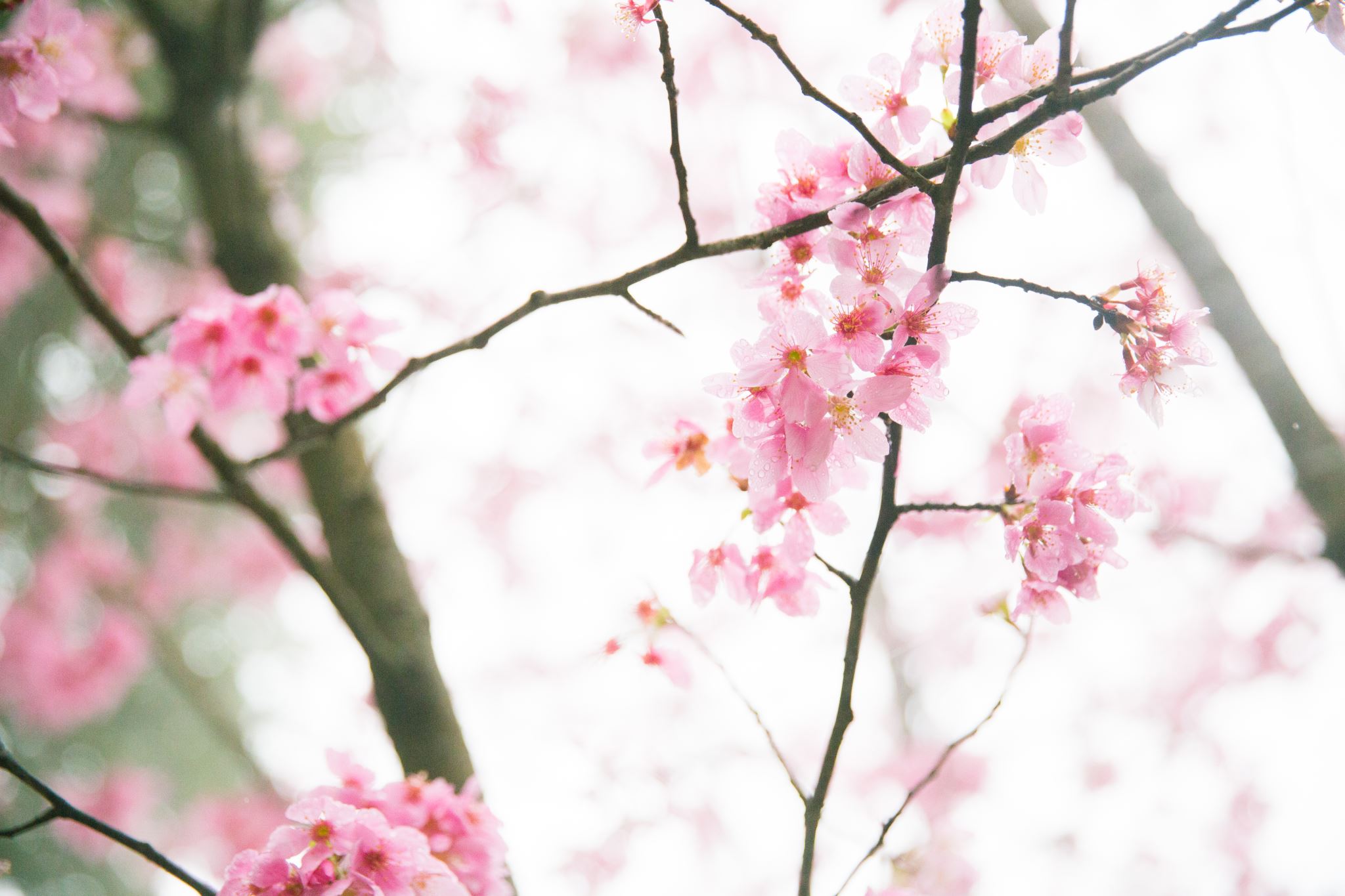 [4] 看哪，敬畏耶和華的人必要這樣蒙福！
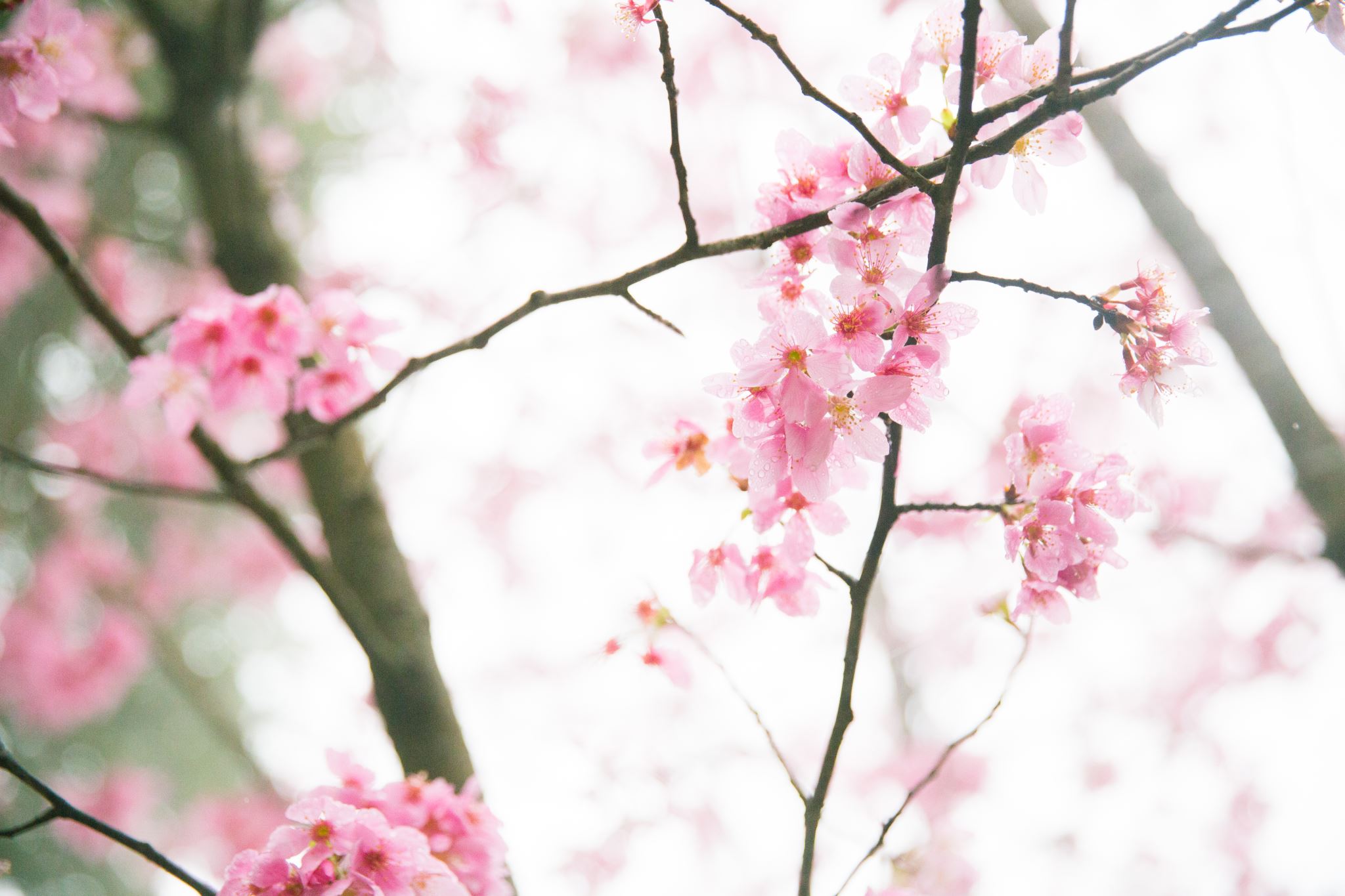 詩篇128篇三 社群蒙福(128:5-6)
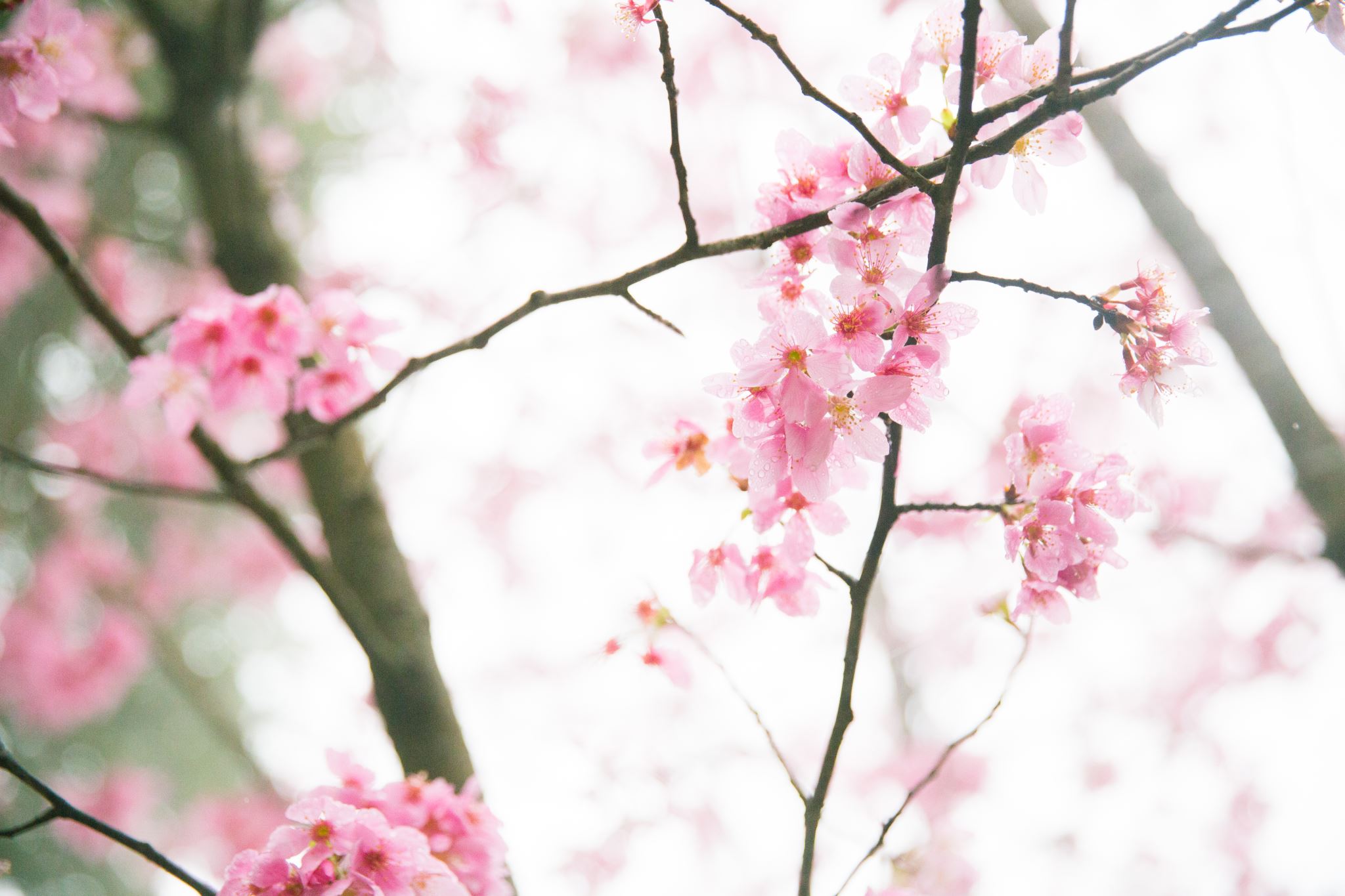 [5] 願耶和華從錫安賜福給你！願你一生一世看見耶路撒冷的好處！[6] 願你看見你兒女的兒女！ 願平安歸於以色列！